Making sound teacher judgments and moderating them
Module Two: Moderation Series for Primary Teachers
Module Overview
This module is designed to support teachers when they are making and moderating their judgments of a student’s learning in a writing, reading or maths task or activity. This also includes moderation of the use of an assessment tool, e.g. running records.
It looks at:
 how judgments require interpretive evidence
 what is appropriate and fair evidence of learning
 examining valid, consistent and comparable teacher   judgments
 the moderation process
Current practice of making  teacher judgments
Discussion questions:
How do you make judgments on student learning and achievement?
What information do you collect and use?
How appropriate are these assessment tasks or tools?  How do you know? 
How do you know what quality achievement looks like?  
How do you make dependable teacher judgments?
How do you know your expectations of learning and judgments of student work align with those of your colleagues?
Judgments can vary
Teachers know that student samples of work can “tell you many things”. Interpretation or judgment is informed by professional knowledge: about the content (e.g. mathematical knowledge and concepts), learning processes, progression in learning etc. 
As teachers, you vary in your beliefs, understandings, expectations about, and judgments of, student learning.  
When you discuss samples of work with other teachers, your own knowledge deepens.
Judgments are cultural and social
Teachers use social, cultural and contextual knowledge in forming judgments of student work.
Assessment is not a simple matching exercise that occurs between a work sample and standards of achievement. 
Assessment is a complex task that is grounded in the social and cultural experiences of those involved. (Lenore, 2008)
Judgments require some interpretive evidence
Teachers make many judgments about student learning every day. They are based on their expectations of students’ learning.
Teachers’ judgments should be based on adequate evidence of student learning, that is interpreted by reference to some framework of knowledge (such as curriculum) or standards.
Adequate evidence (visual, written, oral, physical construction of learning) means we are sure learning is embedded and not just a one-off or fluke occurrence.
Plan to collect appropriate information
What evidence we collect and how we collect it, depends on 
our purpose, the type of information needed and the intended use.
For daily teaching and learning purposes one-off informal judgments might be used, e.g. observations during teaching, recorded comments in modelling books, student self-assessment, such as highlighting indicators on a matrix. 
For reporting and accountability purposes judgments need to be more  extensive, formal, consistent and comparable. 
The evidence we collect should be fair and appropriate to ensure it promotes consistent and comparable judgments.
Gather fair assessments by ...
Giving every student opportunities to demonstrate their current capability
Making adjustments when necessary, such as enlarged copies of the assessment task for visually impaired, longer time frames for physically impaired students; choice of topics, use of first language.
How do you give adequate opportunity to each student to demonstrate what they know and can do?  
How fair is it to adjust assessments for individual students?  
How realistic is it for busy teachers to make these adjustments?
Gather assessment information thoughtfully using appropriate tools
When you assess a child’s reading progress what assessment tasks or tools do you use? 
Under what conditions (e.g. part of normal lesson, a separate teacher-child session) or levels of learning? 
If you use Running Records, are they seen or unseen materials?
How confident are you that you administer a Running Record or Numpa in as consistent a way as your colleague administers them?
Information to guide selection of appropriate maths assessments
This website can support teachers to select appropriate maths tools or assessment approaches according to: purpose, type of information needed, and intended use: 
www.nzmaths.co.nz/selecting-assessment-tool
Information to guide selection of literacy assessments
This website can support teachers to select appropriate literacy assessment tools: 
www.Assessment.tki.org.nz/Assessment-tool-resources
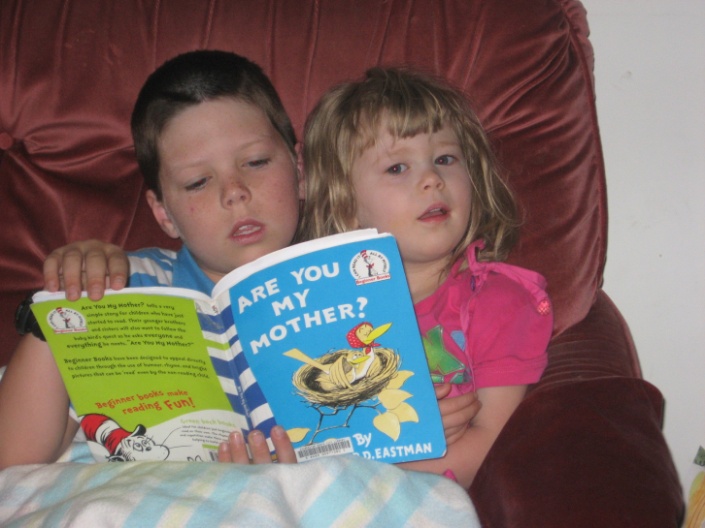 Interpreting information consistently
How consistent are your judgments of similar evidence:
Over time  (same evidence in Feb, May, Oct, Dec)?How do you know, and ensure, you reach consistent judgments of students’ work through the year?
Across students  (same evidence about different students)?How do your judgments vary across gender, ethnicity, or various individual traits (behavioural, learning etc)? Should they vary?
Across classes or schools (same evidence)?How consistent are your judgments from year to year , across classes or schools? How could you find out?
Examples of comparable writing assessments
When skills are clearly specified and referenced to a common framework (like the National Standards) the assessment task or context can differ.
On Saterdae I went to my brothas soca game. We had orangs at haf time and i had a ice blok. (Mia 5 yrs; Writing in a recount context; Writing L1ii)
The butafly hatcd out of a kocoon. It went in their as a catapila and came out lots of culas. (Mia 5 yrs; Writing in a Science context; WritingL1ii)
Writing sample
A child’s use of deep features (underlying characteristics of e.g. impact, vocabulary and voice) can be assessed in a variety of forms like letters to a friend, a poem, a report on a Science project,  a Social Studies poster.
Dear Nana,
On Monday our hens escaped
the coup and ventured into the 
garden. They scratched and 
discovered lots of worms and 
slugs to eat. Mum yelled, “Oh 
no, look at my uprooted 
cylcamen! Oh well, at least 
the hens have manured the 
garden.”
From Nicole.
Moderation processes
Effective moderation
Moderation is most effective when:
It is built on a culture of professional dialogue, support and risk-taking
It is based around an inquiry approach
The process is planned, resourced and reviewed
Learning about the process is recorded for wider application across the school
There is a leader or co-ordinator.
Skills required for moderation and building a supportive learning culture
Moderation consists of six phases
1. Planning for moderation.
2. Clarifying and extending teacher knowledge of curriculum content; learning, teaching and assessment processes.
3. Collecting evidence of student learning.
4. Analysing the evidence. 
5. Interpreting and sharing the analysis.
6. Continuing and reviewing moderation processes.
Phase 1: Planning for moderation
Effective moderation builds on meticulous planning of process and content:
Identifying personnel (Who is involved? Who is the facilitator or leader?)
Planning timetable (What is the best timing and frequency for participants?  How long is the ideal moderation meeting?  In what curriculum areas?)
Identifying the area of learning that you wish to gather consistent judgments on
Deciding what you will moderate – a piece of writing, a reading or mathematics task or activity, the administration of an assessment tool, e.g. running records
Timeframe, e.g. by end of week 3
Planning for moderation: considerations
Schools design their moderation processes to suit their situation and needs. They consider factors such as:
the purpose, learning area and context of the moderation
the frequency of the moderation
the number of student samples to be included
the nature of any teacher/student annotations
how the moderation will occur over time
how the school will document and evaluate their moderation processes as part of their assessment procedure
how new teachers will be inducted.
[Speaker Notes: The frequency of moderation will depend on the size of the school, the stability of staff and their experience of moderation. For small schools (1-3 teachers) with a stable staff it may be appropriate to moderate 1-2 times a year. For these schools, often with few students in the same level,  it may be more important to moderate more frequently across schools. For less experienced schools it may be more appropriate to moderate more frequently until the process is understood and expectations are more closely aligned.]
Planning for moderation: considerations cont.
Considerations when planning for moderation should include: 
Who in your staff should be involved in moderation?  
Who might lead and/or co-ordinate the process?
When can you focus on moderation? (e.g. Staff or team meetings; CRT days....)
What skills or knowledge might you need?
What aspects of curriculum do you need to understand more fully?
What assessment tools do you want to learn more about? use consistently?
Role of leader/coordinator
In moderation there are a number of administrative jobs that will require organising. These include:
Gathering and preparing samples for moderation e.g. making samples anonymous, photocopying multiple copies of student work (e.g. Writing)
Communicating expectations to teachers
Establishing ground rules for discussions 
Setting the agenda
Preparing annotation and marking sheets
Managing the meeting (time)
Appointing a note/minute taker.
Phase 2: Clarifying and extending teacher knowledge
Content of moderation
How sound are teachers’:
curriculum knowledge (key concepts, developmental progressions)
pedagogical  knowledge (learning, teaching and assessment)
awareness of, and familiarity with, a range of assessment tools and activities
awareness of, and familiarity with, reference point, framework or standards 
Time  spent on exploring understanding of progressions of learning, or the language used in the standards, will lead to greater shared understanding of the assessment criteria.
One approach for moderation
One approach: 
Once an activity or task has been decided, teachers share expectations of what students know and are able to do e.g. punctuation.
Refer to professional reference material and standards to develop  teachers’ understanding of content, concepts and progressions.
Clarify understanding of terminology or phrases used.
Agree on appropriate assessment task requiring the same assessment characteristics. 
Collaboratively identify success criteria for task and incorporate into planning.
Decide on level of teacher (or student) annotation expected. 
Decide on a timescale for teaching and learning.
Share understandings with other teachers and students.
Use same success criteria as basis for all teacher judgments.
[Speaker Notes: Annotation of student work: eg. Shared learning intentions, nature of task, level of support given, note of what students said or did.
Timescale: will work be done over 2-3 weeks? A term? Teachers need to agree so that evidence of learning is comparable and fair to students.]
Phase 3: Collecting evidence of student learning
There are a number of ways to collect evidence: 
Decide on number of samples of assessments to be moderated at session. 
Decide how these samples will be selected. e.g. This could be a sample of work assessed to be in the high range, mid range and low range in relation to the success criteria, every 5th student on class roll or could be samples of work that teachers are unsure how to assess.
[Speaker Notes: All require decisions of how/when/where the samples are to be collected as photocopying is often required.
Decide on number of writing samples to be moderated at session.]
Phase 3: Collecting evidence of student learning cont.
What is collected?
For a piece of writing: student writing samples are mainly used
For moderating a reading or maths task: the task, text and questions the student responded to may be used, along with notes of student questions 
For administration of an assessment tool: this could be a student’s running record and the associated teacher analysis, or a video tape of a teacher administering a running record.
[Speaker Notes: All require decisions of how/when/where the samples are to be collected as photocopying is often required.
Decide on number of writing samples to be moderated at session.]
What do you collect?
What do you collect in relation to these sources:
Formal tasks/assessments? www.nzmaths.co.nz/selecting-assessment-tool
Observations/classroom information? hhttps://education.nsw.gov.au/curriculum/pdhpe/stages-4-and-5/programming - Consistent6
Student self and peer assessments? http://assessment.tki.org.nz/Assessment-in-the-classroom/Assessment-for-learning-in-practice/Self-and-peer-assessment
How similar are you to other teachers in what you collect?
How similar is the degree of teacher help given or student independence?
How many samples do you collect for each student?
When gathering information, be mindful of influences on students
These student factors may affect their capacity to demonstrate knowledge and skills:
 	Perceived relevance of/interest in content and task
 	Appropriate level of challenge
 	Mood or emotional state
 	Energy levels (recent sleep and food intake)
 	Peer and family interactions
 	Disposition to learn (motivation, language)
 	Physical attributes (e.g. visual impairment).
Phase 4: Analysing the evidence
Once the teaching and learning “unit” of work  has been completed, teachers need to independently assess their own students’ work, using the agreed success criteria identified in Phase 2.
When analysing the evidence, teachers should:
 	identify how the student work specifically meets the success 	criteria (e.g. using a highlighter pen)
 	use annotation sheets to record key points and judgments 	made
 	identify next learning steps for student
	remove all student identification on students’ work to be 	moderated before it is shared with others.
An analysis example (5 years independent writing)
Identify, using different colours, deep/surface features
On Friday I went out sind (outside) to look for Worms but thir were not one worm. To get the worms out of the mud I had to jamp and thump. Some Girls and boys fod (found) little piles of mud wher the worms live. Then we went insind and looked at worms wriggle on papa.(paper)
Briefly describe key features demonstrated in sample
Deep features:
attempts to add more detail to descriptions of physical qualities
mainly simple sentences
records personal experience
expresses simple thoughts
Surface features:
attempts to use capital letters and full stops
identifies most letter sounds
spells some high frequency words
Phase 5: Interpreting and sharing evidence
A moderation session has four goals:
 Identify similarities and differences in judgments
 Resolve any differences
 Achieve consistency of judgments
 Achieve shared understanding of consistency of criteria and language used to assess

Teachers engage in professional discussion, perhaps asking questions, such as: 
How typical is the sample of work for this child?
What surprised you?
What are you unsure about?  
How well does the work show evidence of the success criteria?
What will you do next to help the child’s learning?
Phase 5: Interpreting and sharing the evidence
Preparing for moderation sessions as a team or year level group

Teachers will be expected to come to moderation meetings with open minds, with the possibilities of adjusting their opinions, expectations and their way of making judgments in the future.
Each teacher will be expected to bring the evidence from one student, according to what was decided.  If moderating as a school, the team will select one student’s work to take to whole-school moderation.
Phase 5: Interpreting and sharing the evidence
Preparing for moderation sessions (cont.)
Annotated sheets will be made available for teachers to identify where work meets the standard.

Team leader photocopies/photographs contents of the moderation folder for each team member.

Resources will be made available, such as the Literacy Learning progressions, Numeracy progressions and stages.

Recording sheets will be made available for the moderation meeting.
A suggested session
Conducting moderation sessions
All teachers look at the same piece of work. 
Everyone reads whole script through without marking, commenting or discussing and assesses it against the success criteria/indicators on a recording sheet.
All teachers provide their judgment of piece of work as a whole-standard/level. 
The coordinator records everyone’s judgments.
The group reviews judgments and identifies areas of greatest similarity and difference.
A suggested session cont.
Teachers provide evidence and reasons for their judgments that are both similar and different.
Get views of all teachers. 
For each key feature, work towards consensus about the standard/level assigned. 
Record any changes in judgments as a result of discussion.
Record any suggestions for improvement of future moderation sessions.
Example of recording sheet
[Speaker Notes: 4. All teachers need to be prepared to give evidence and reasons for their judgments.
5. Disagreements and differences of opinion are often where real learning takes place. It can expose different expectations, understandings of language and personal bias-often to do with different expectations for gender, length of text, neatness of writing.]
View differences as opportunities to deepen knowledge base
Ask questions to clarify thinking and understanding of language 
Explore solutions-the goal is to agree on evidence based reasoning
Adapt thinking and adjust judgment after listening to informed ideas of others
Tolerate and think about different perspectives 
Identify where more knowledge or resources are needed, and where processes could be modified
Get views of all teachers.
Keeping discussions focused and useful
At the start of the process tolerate disagreement 
Present and share thinking in relation to evidence of key features not just ‘gut feelings’
Through discussion, expose reasons for differences (expectations, interpretation of language)
Check understanding of language used and reach shared clarity
Keep focused on the key features 
Ensure all teachers’ views are heard
Treat as learning exercise not checking to see judgments are “right” or “wrong”.
Check for bias
“When working towards consistent assessment based on teacher judgment there is a need to consider how information about aspects of students’ behaviour or knowledge, special education need, or the general verbal ability of a student can impact on teachers’ judgments of performance in a particular task”.  (Harlen 2005)
Assessment that relies on a significant degree of teacher judgment is primarily subjective. It can be useful to examine bias with teachers as “bias can result , unconsciously, from prior dealings with students based on attitude, behaviour, gender, race or disability.”  (Lenore, 2008)
Check for bias cont.
Some common biases in assessing student work include: 
considering longer texts are more worthy than shorter ones
considering neater handwriting is more worthy than untidy writing
use of internalised, unstated standards that individual teachers have developed over time “in their heads” instead of agreed criteria
notions of being “fair” to a student by giving them the ‘benefit of the doubt’ rather than what the evidence shows
judging work on what teachers consider students deserve based on prior knowledge or inferred judgment of student effort.
Phase 6: Review of moderation processes
Discussion Questions:
What did the moderation process reveal to me about my knowledge of the curriculum and progressions of learning, or assessment?
What further professional learning might I/we need?
What might I do differently in my teaching to help students’ learning and achievement?
How might our moderation processes be extended to other curriculum areas?
If in a large school, how can the information gained from moderation be shared across other areas of the school?
How useful is our recording of the process and how can it be improved?
References
Lenore, A. (2008) Changing assessment practices: The case for online moderation. Curtin University of Technology, Moderation processes for fair and comparable assessment. Teaching Development Unit.
Ministry of Education(2010) National Standards Factsheet  Overall teacher judgment http://nzcurriculum.tki.org.nz/National-Standards/Key-information/Fact-sheets/Overall-teacher-judgment (updated 2 May 2017)
Maxwell, G.S. (2002). Moderation of teacher judgments in student assessment. Discussion paper on assessment and reporting. School of Education: The University of Queensland. 

Wyatt-Smith, C., Klenowski, V., Gunn, S. (2010). The centrality of teachers’ judgment practice in assessment: a study of standards in moderation. Assessment in Education: Principles, Policy & Practice. 17:1, p.59–75.